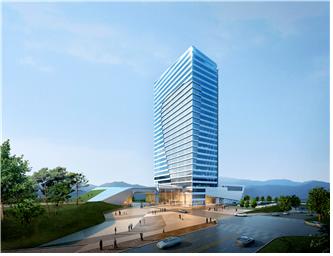 현장에서 답(答)을 찾다!
사업장 근로자에게 찾아가는 암검진 홍보
대전지역본부  전 경 희
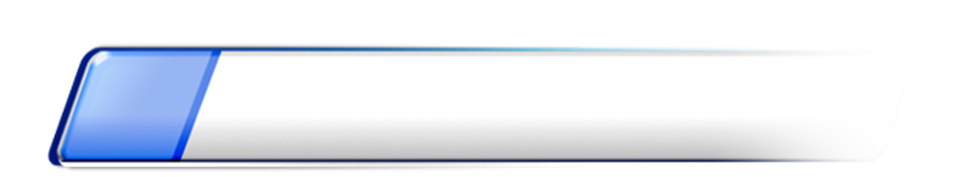 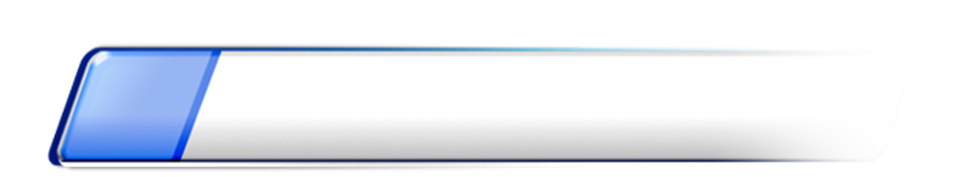 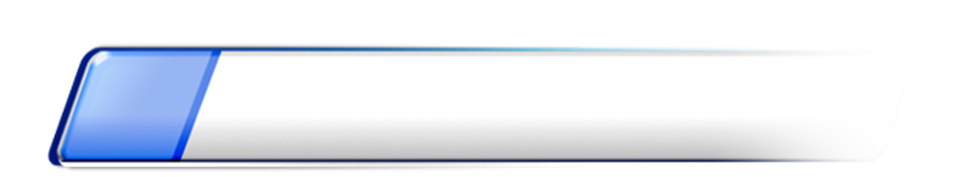 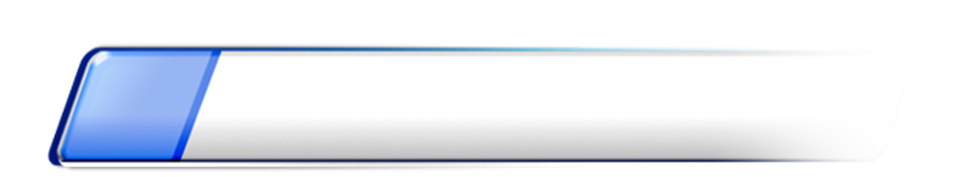 2
4
3
추진계획
추진내용
1
추진배경
발표순서
추진성과 및 제언
2
I. 추진배경
국내 암환자 10년 새 96%     (헤럴드 경제, 2014.1.10)
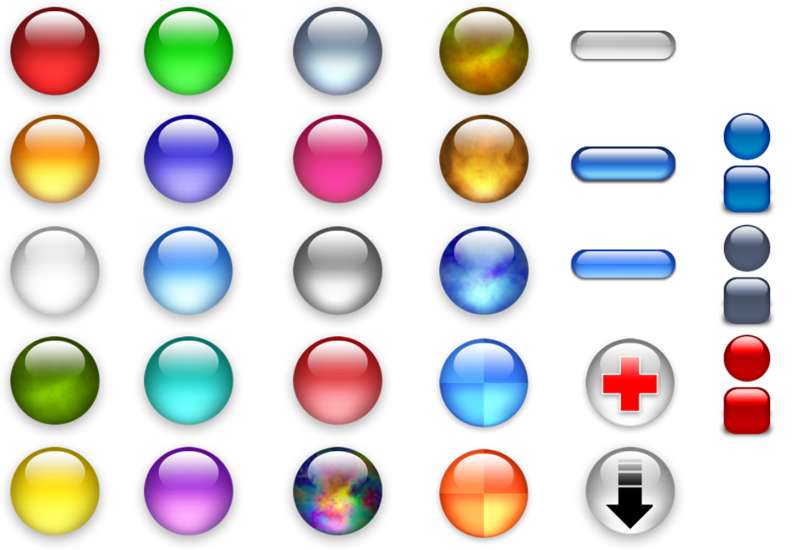 2011년 신규 암 환자 수는 218,017명 ( 전년대비 6.0% 증가 ) 

  2011년과 비교할 때 무려 96% 늘어 ( 남성 1.8배, 여성 2.2배 )
국민 110만 명 암과 만났다 (연합뉴스, 2013.12.26.)
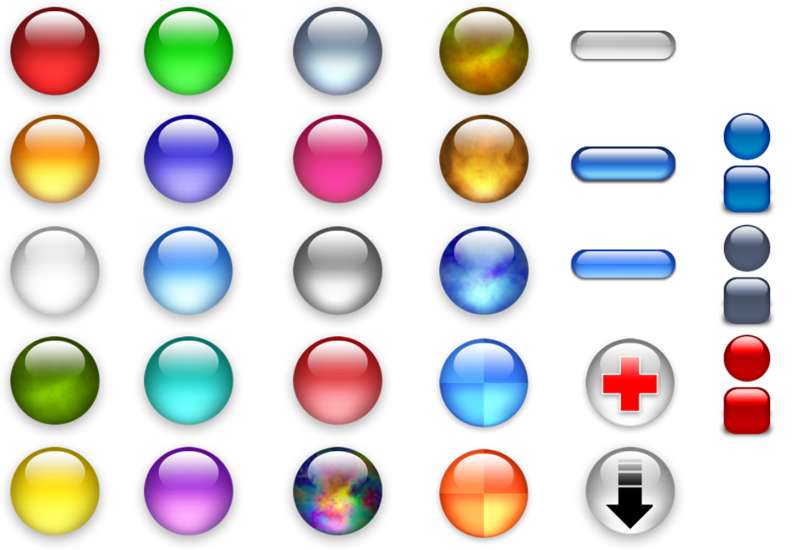 남38%, 여34% 평생 한번은 암 걸려

  5대암 초기 발견시  5년 생존율 90%넘어
WHO, 국제암연구센터 ‘세계암보고서”(2014.2.4)
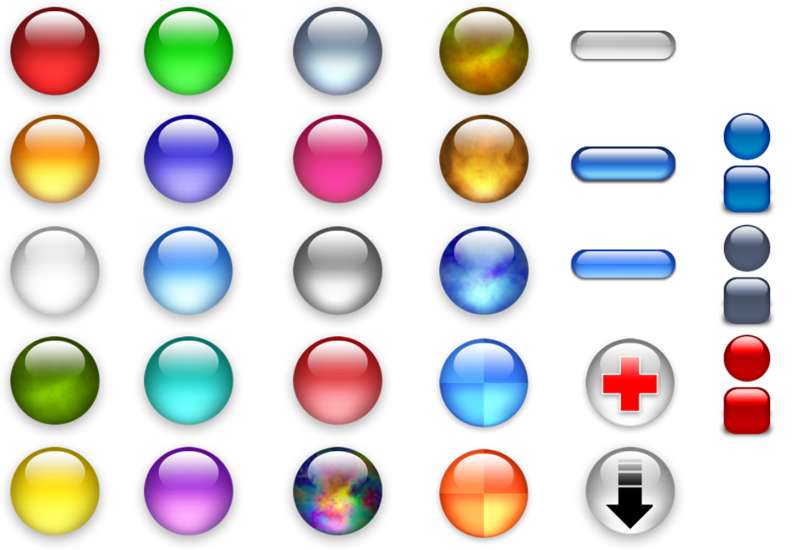 전세계 암환자 2035년 70% 더 늘어난다(2012년 대비)
3
I. 추진배경
건강보험 진료비 50조 9천억원 중 암 진료비 4조2천억원
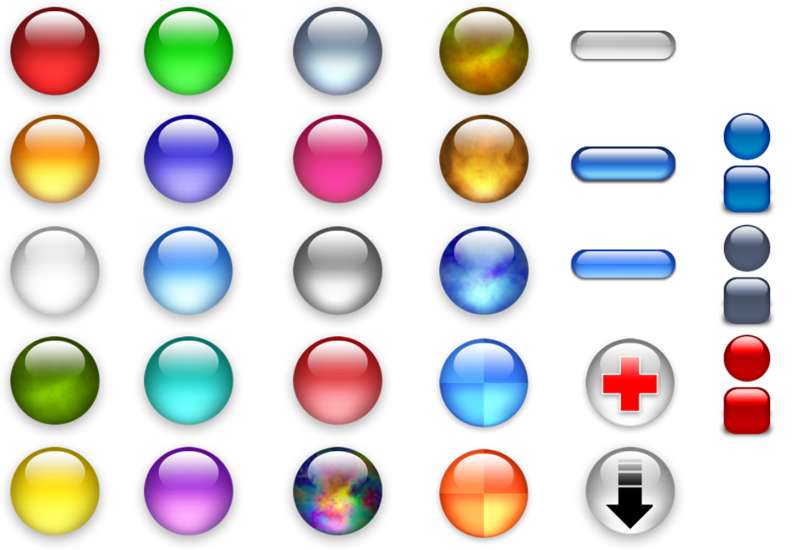 주요만성질환(11개질환) 중 가장 많음 … 2013년 건강보험통계연보
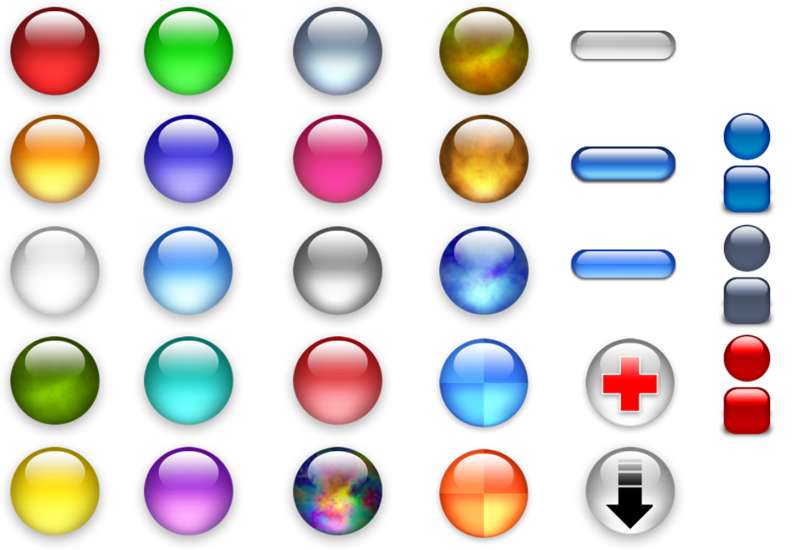 직장가입자 일반검진 수검률 72.9% ,  암검진 수검률 39.4%
   … 2012년 건강검진 통계연보
국가 암검진 수검률 40%대 그쳐
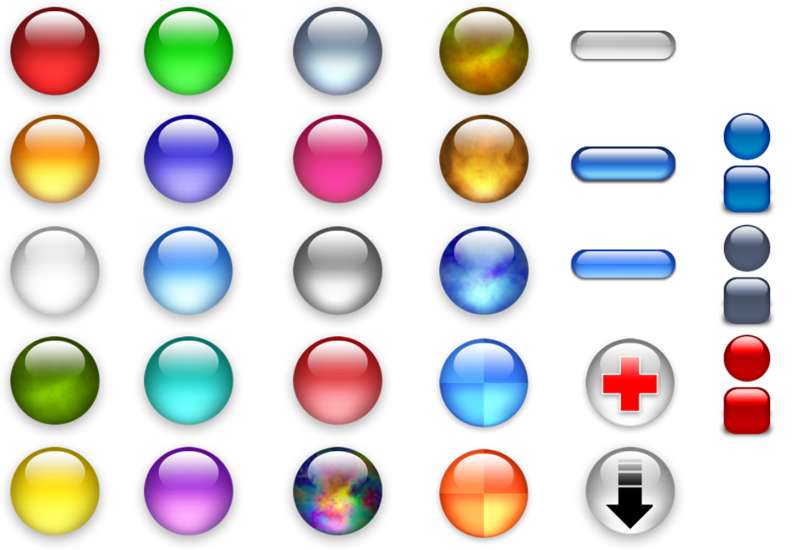 직장가입자는 사업장으로 대상자 통보
사업장 근로자에 대한 적극적인 안내 필요
4
II. 추진계획
직장가입자 설문조사로 암검진 현주소 파악
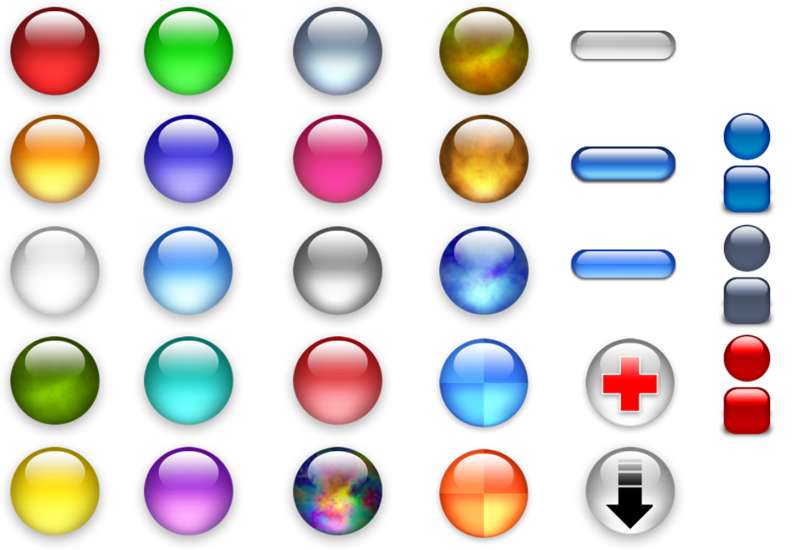 암검진대상자 현황
64.2%
직장(가입자, 피부양자)
1,217,042명
35.8%
지역
679,223명
찾아가는 암검진 홍보로 조기암검진 중요성 인식 고취
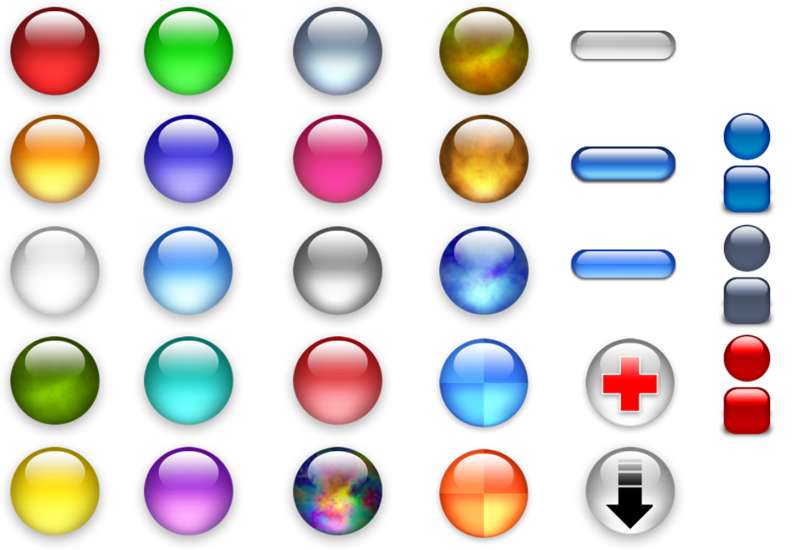 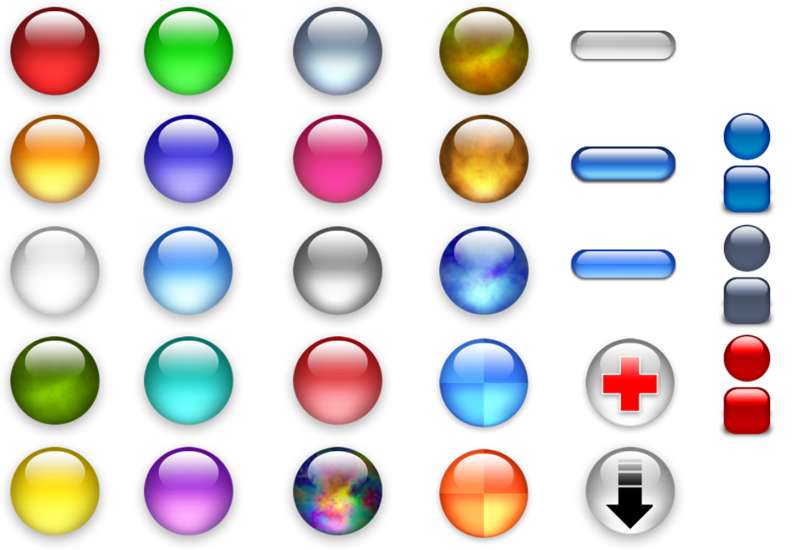 유관기관과의 협력 관계 구축         암검진 홍보 강화
5
III. 추진내용
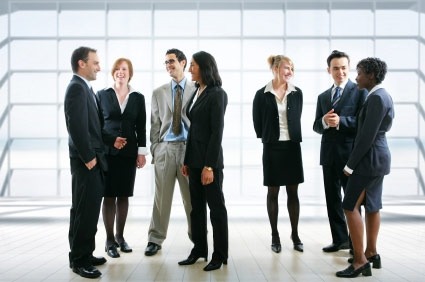 직장가입자 설문조사(3.7~3.31)
근로자 1,200명 에게 물었습니다…
대상자 선정
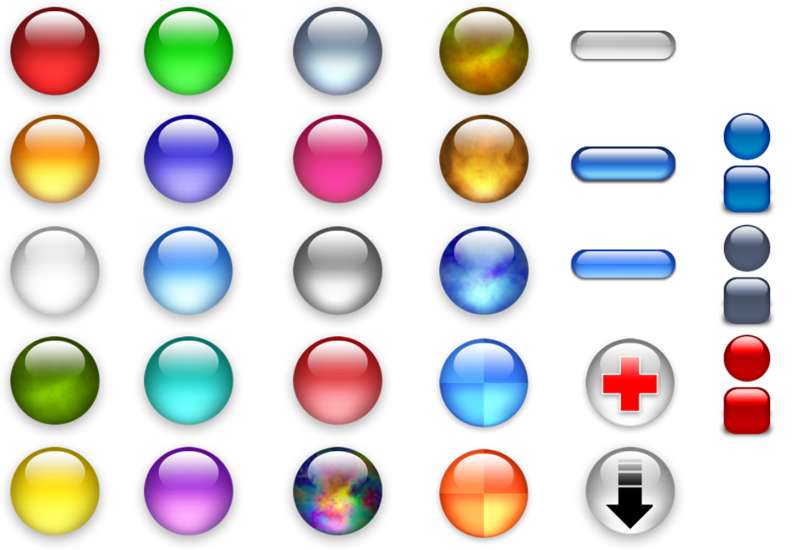 전년도 수검률 저조 사업장 중 120개소 1,204명
설문방법 및 내용
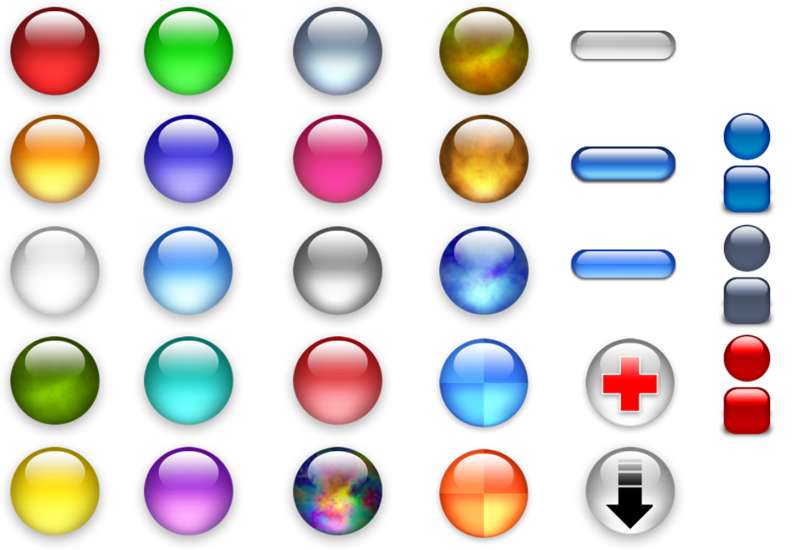 건강검진 실태조사 설문조사표’활용 – 사업장 직접 방문 조사

  공단 건강(암)검진에 대한 전반적인 만족도 및 검진 안내 경로

  암검진을 받지 않은 주요 이유 등 인식도 관련
6
III. 추진내용
건강(암)검진 만족도
암종목별 만족도
57%
77%
69%
56%
54%
만족
52%
31%
26%
조사결과
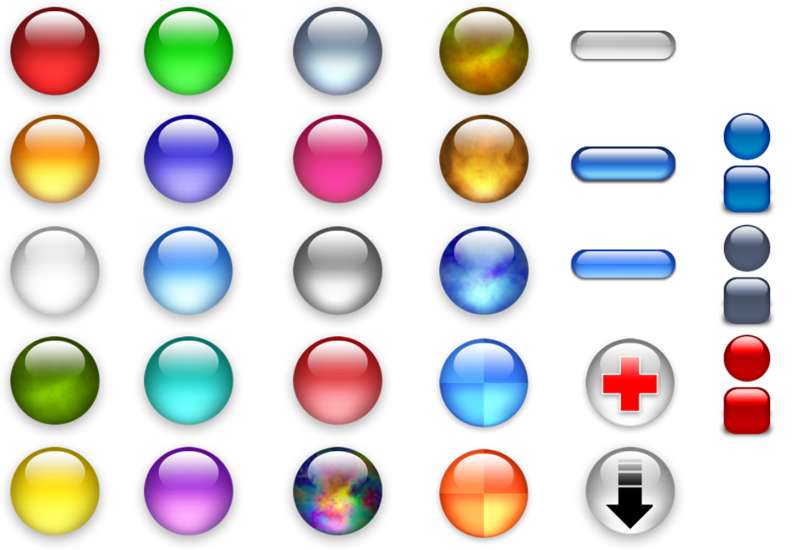 4%
2%
2%
7
III. 추진내용
검진안내 받은 주요 경로
41%
공단 검진표(안내문)
36%
회사 담당자를 통해서
9%
검진기관 안내
6%
TV등 공익광고
8
III. 추진내용
검진 받지 않는 주요 이유
27%
암검진 대상임을 안내받지 못해서
14%
건강하다고 생각하기 때문에
14%
시간 여유가 없어서
9
III. 추진내용
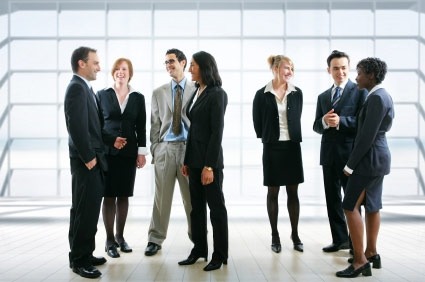 설문조사 결과 시사점
암검진 필요성에 대한 사업장 담당자의 인식 고취 필요
연령별. 개인별 특성을 고려한 검진프로그램 개편 필요성 확인
직장가입자 검진주기 정비 필요
다양한 형태의 건강검진 홍보 강화
10
III. 추진내용
TV / 라디오 … 연중 암검진 홍보 방송 전개
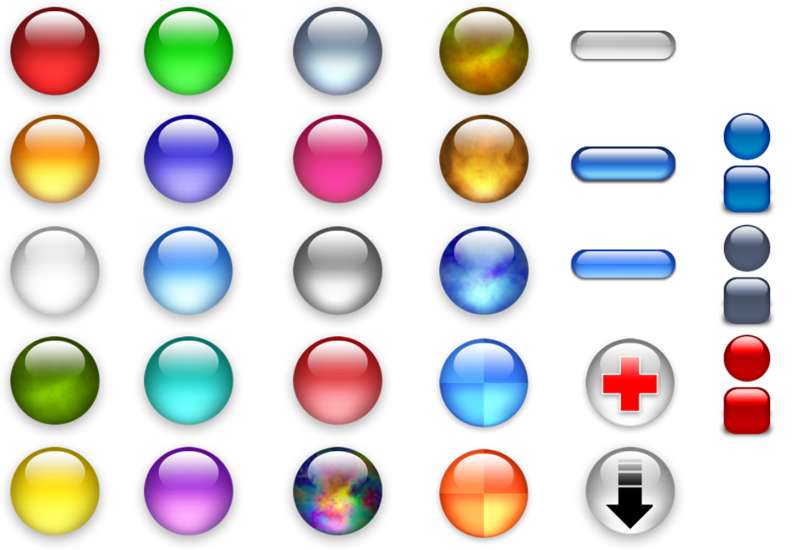 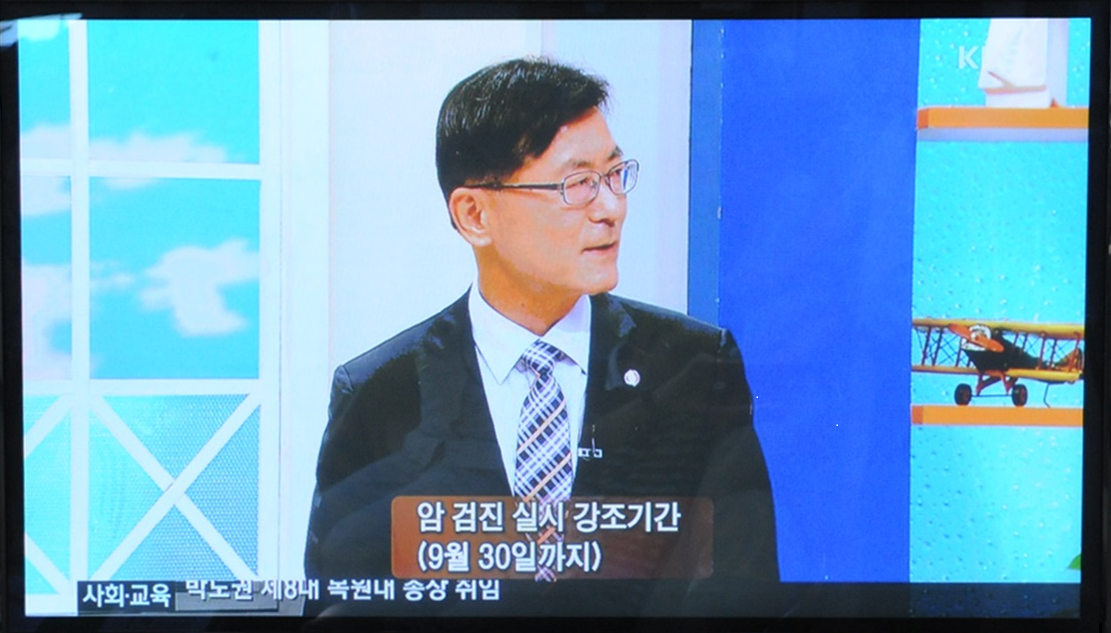 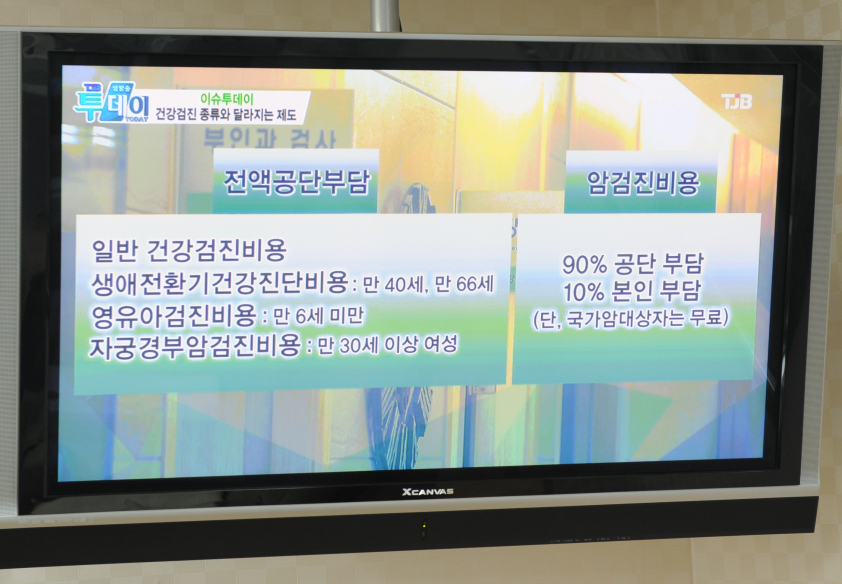 KBS 대전방송총국과 MOU체결(1.14)
KBS-1TV 검진특화방송(4회)
KBS-제1라디오(3회)
TJB-대전방송TV (10.29, 1회)
TBN  대전교통방송(매월1회)
대전, 청주MBC, 청주CJB, 케이블 등
11
III. 추진내용
중도일보와 업무협약(3.19) … 대전시민 암 검진율 향상 공동노력
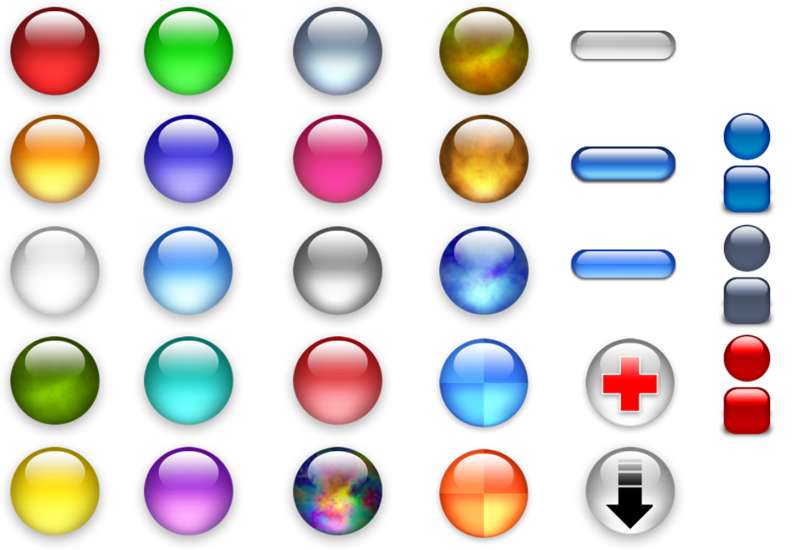 건강 100세 지름길,
국민건강보험공단
암
진
검
을 받읍시다
중도일보
충남대학병원
(매월 2회검진기획기사, 전면광고)
12
III. 추진내용
월2회 검진기획기사, 월2회 전면광고
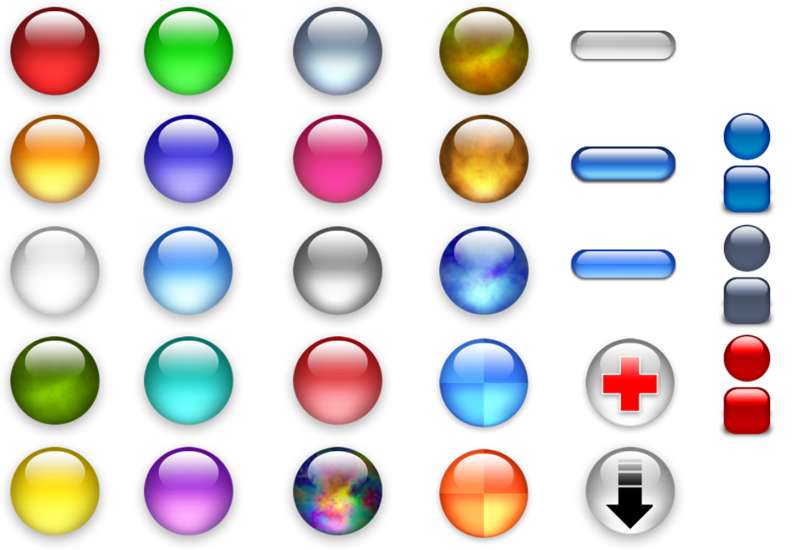 매월2회 검진기획기사,  전면광고
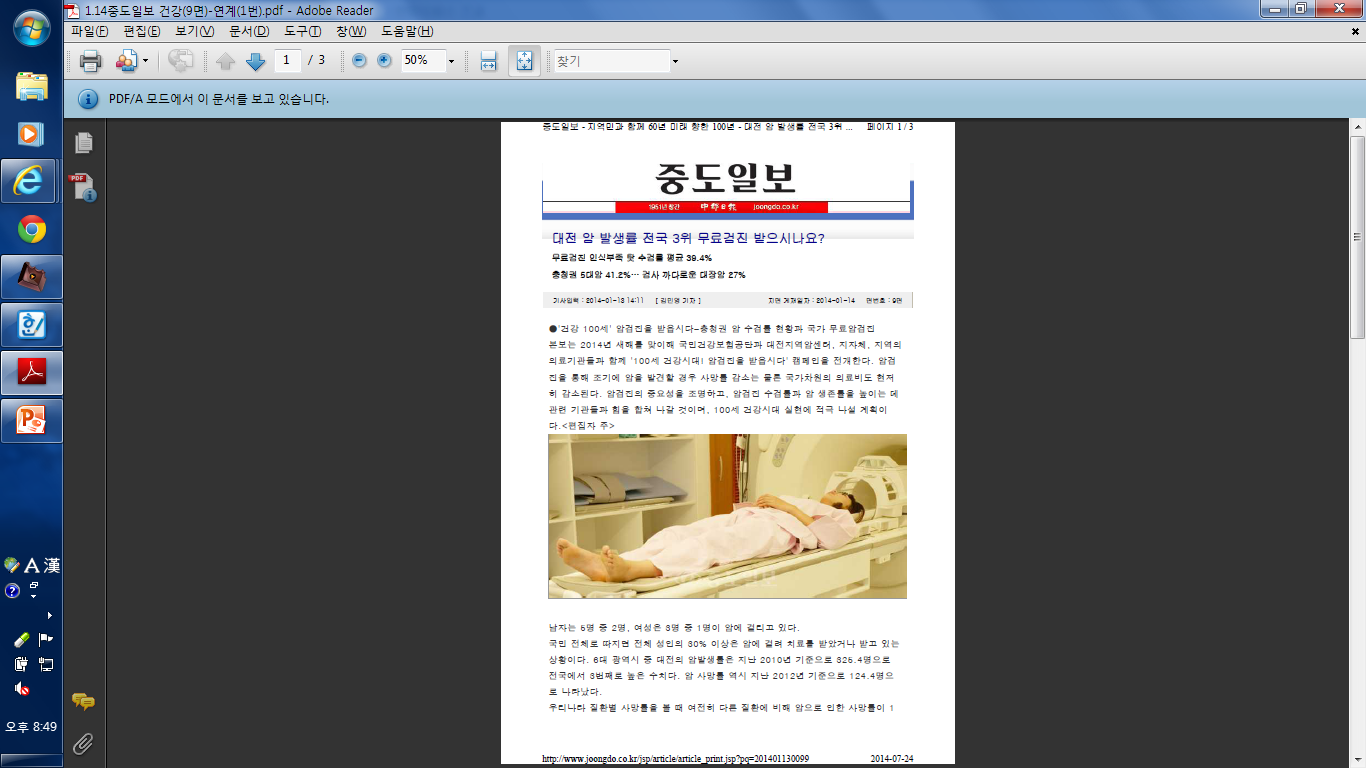 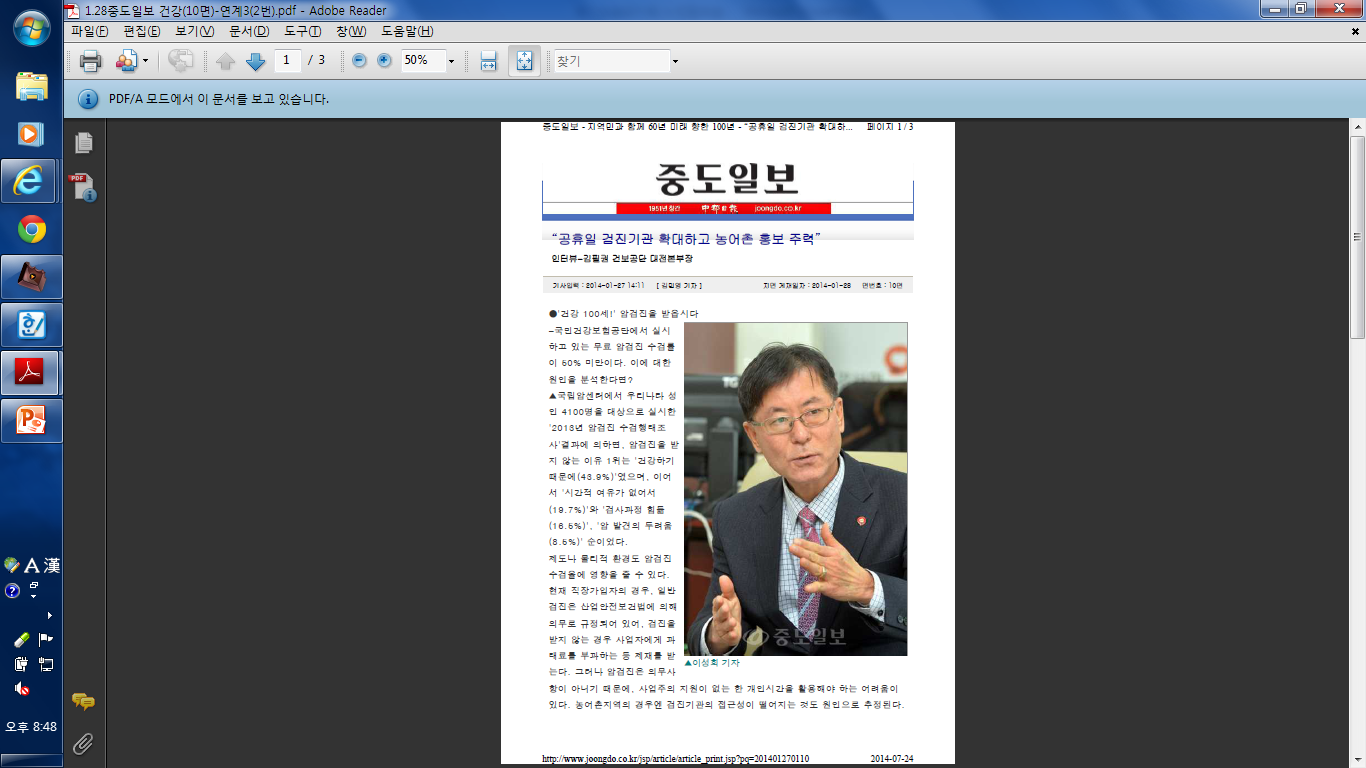 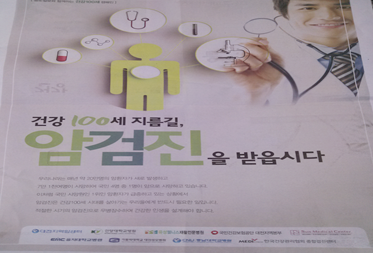 13
III. 추진내용
계절별 테마 구성 검진 캠페인 전개
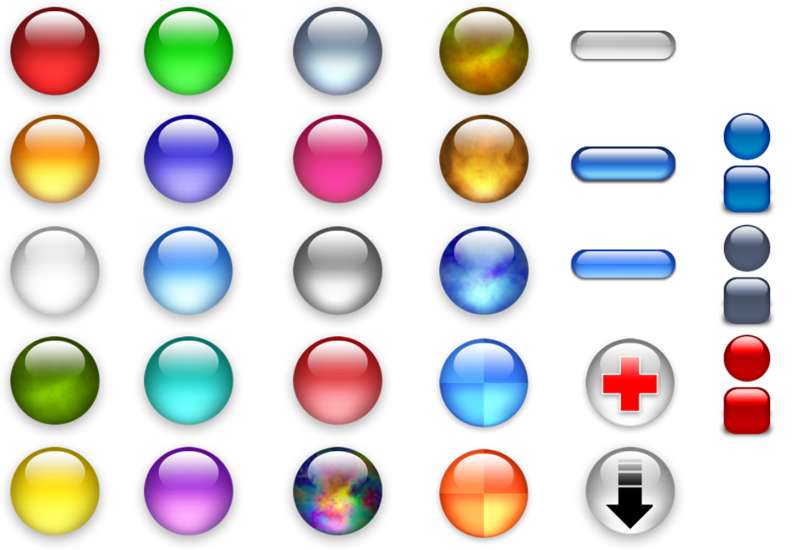 암검진의 중요성 인식 및 조기 검진참여 유도로 검진 만족도 제고
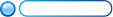 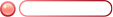 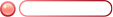 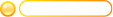 검진 만족도 제고
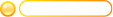 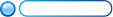 테마 구성 캠페인 전개
건강검진 홍보 강화
효도건강검진
하계휴가기간검진
암검진실시 강조기간
미수검자 검진 챙기기
암검진의 중요성 인식 
조기검진 참여 유도
연말 수검쏠림현상 방지
사업장 홈페이지
시청, 도청, 군청, 교육청 
등 인터넷 홈페이지
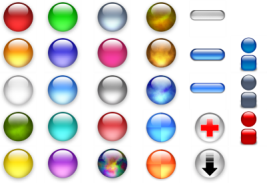 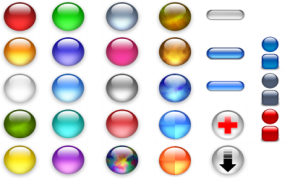 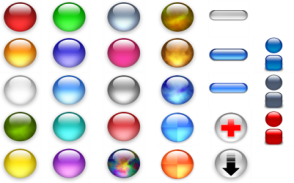 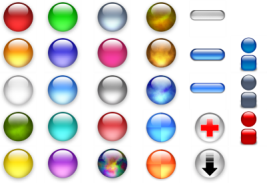 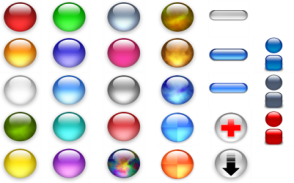 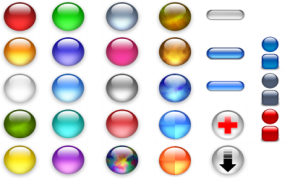 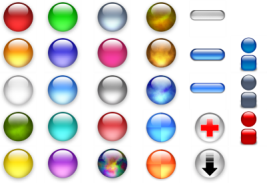 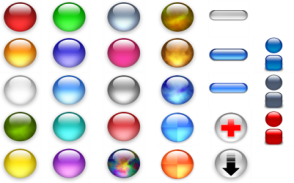 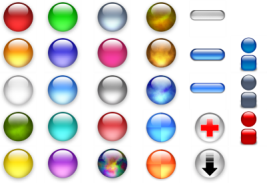 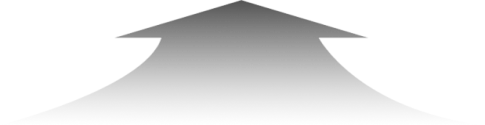 직장가입자 암수검률 전국 1위(6개지역 본부 내)
14
III. 추진내용
봄 – 효도건강검진 캠페인
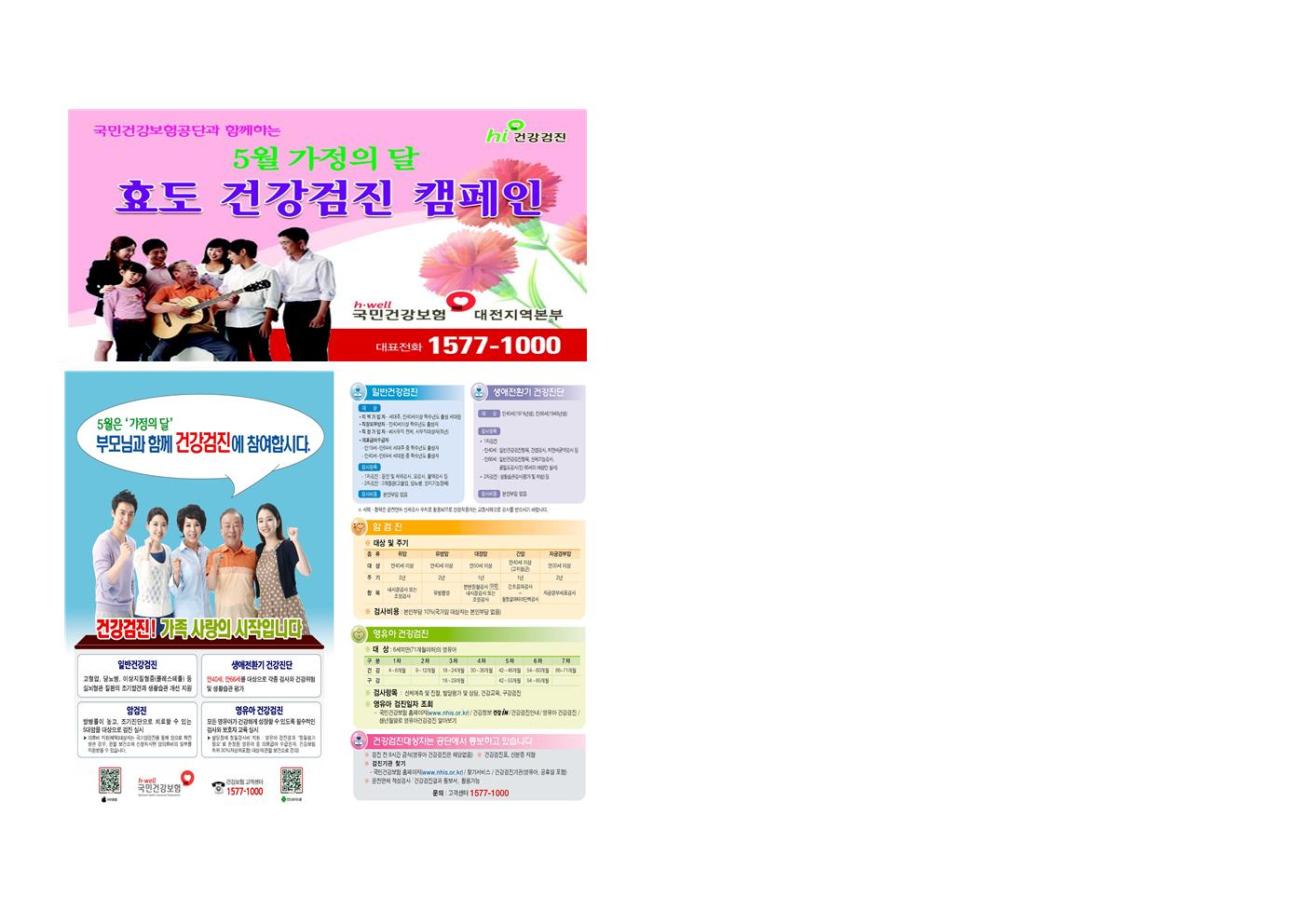 홍보기간 : 2014. 4. 28.(월) ~ 5.31.(토)
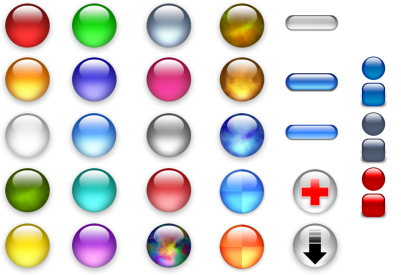 홍보기관 
   - 시청, 도청, 교육청, 군청 인터넷 홈페이지 홍보 주력
   - 사업장 홈페이지 , 게시판 등 암검진 안내 홍보
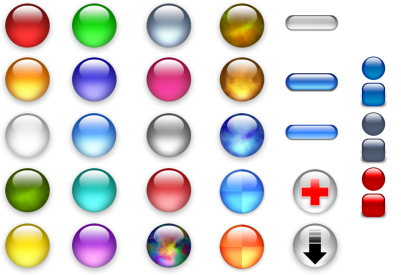 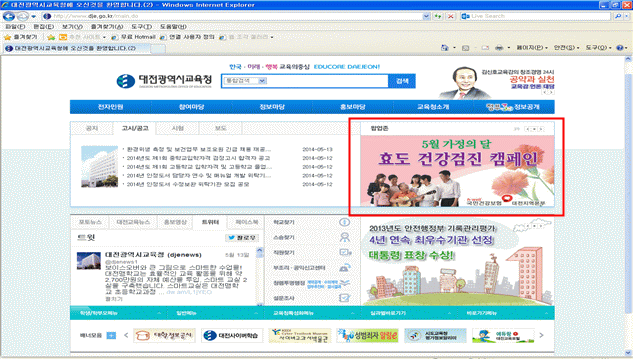 홍보내용 
   - 사업장 안내문 발송 및 보도자료 
     배포(9개 신문사)
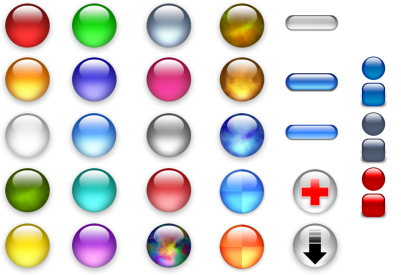 15
III. 추진내용
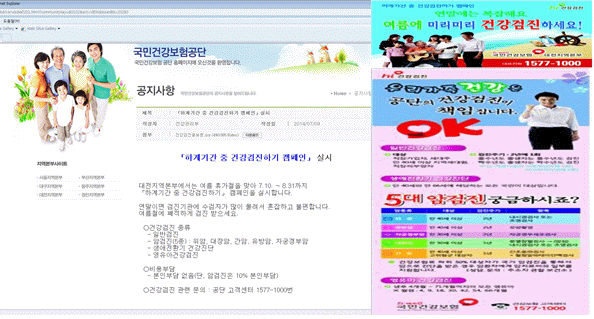 여름 – 하계휴가 검진 캠페인
홍보기간 : 2014. 6. 16.(월) ~ 8.15.(금)
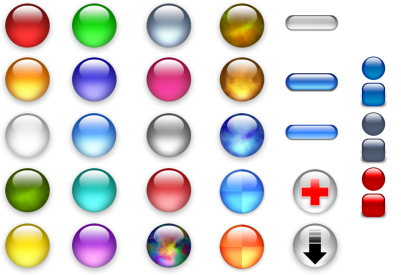 홍보기관 
  - 공중파 스크롤 방송 홍보… 대전MBC
  - 인구밀집지역 현장 홍보 … 시내버스 정류장(BIS), 버스 전광판 
  - 공교 및 일반사업장 31,574개소  암검진 안내 홍보
암검진 수검
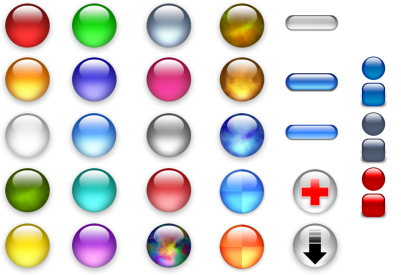 70,226명(전년동기대비 7,177명 증가)
목표수검률 전국 1위 (6개 지역본부 중)
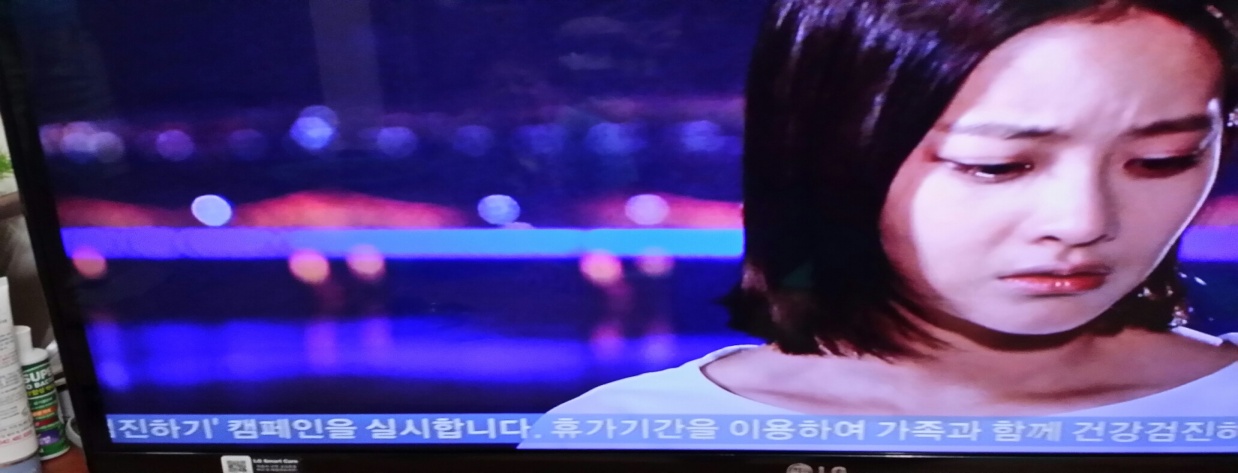 16
III. 추진내용
가을 – 암검진 강조기간 운영
홍보기간 : 2014. 8. 15.(금) ~ 9.30.(화)
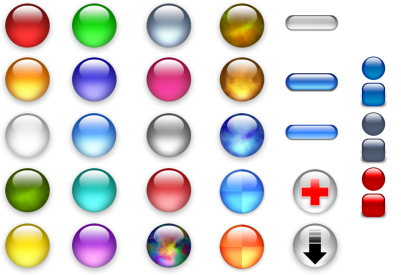 홍보기관 
  - 시청, 도청, 교육청, 군청 인터넷 홈페이지 홍보 주력
  - 사업장 홈페이지 , 게시판 등 암검진 안내 홍보 게시
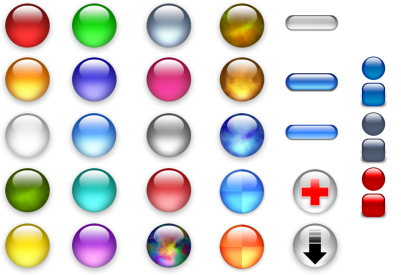 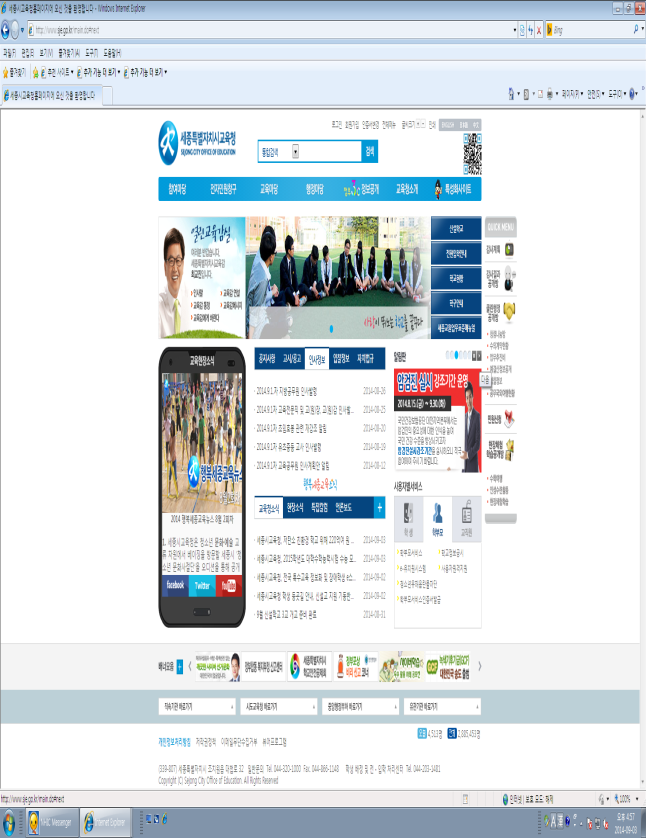 홍보내용 
   - 리플릿 배부(10만부), 안내문 발송, 보도자료 배포(28곳)
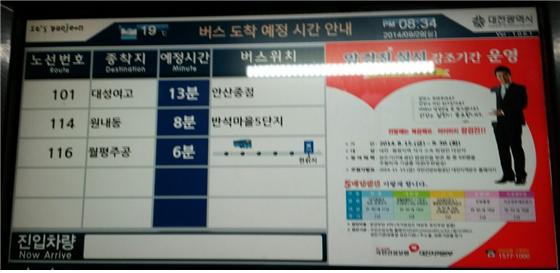 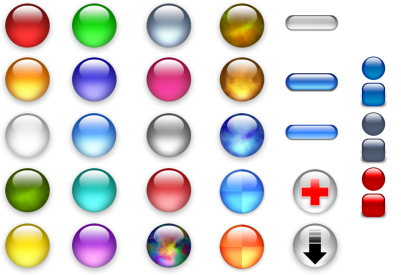 17
III. 추진내용
건강(암)검진 상설홍보관  운영
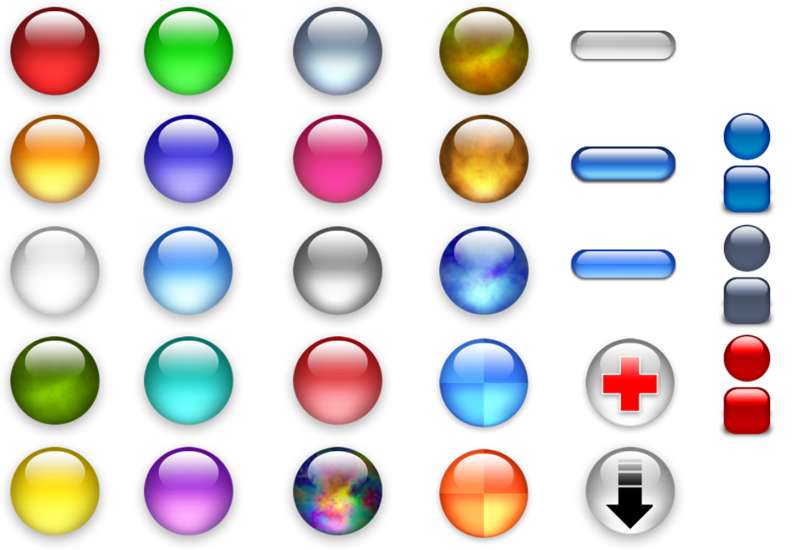 대전도시 철도공사 유성온천역(건강다솜방)
국민건강보험,  충남대학교병원,  대전도시철도공사 협무협약
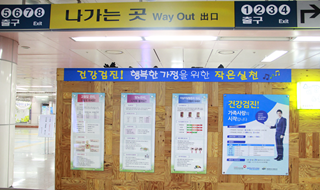 지하철 승객 (1일 평균 이용객수 8,000여명) 및 지역주민 대상
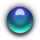 18
III. 추진내용
건강(암)검진 상설홍보관  운영
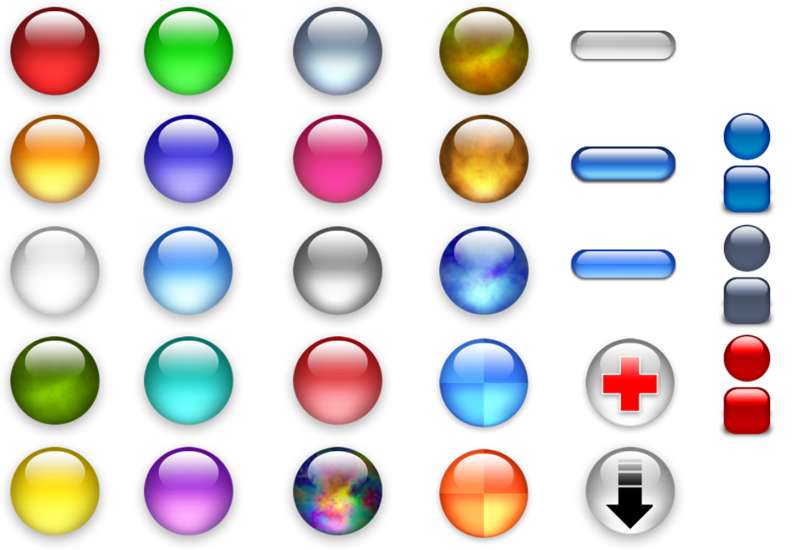 계룡산국립공원[네이처센터]_ 홍보관 유치
국민건강보험공단, 충남대학교병원, 계룡산국립공원 업무협약
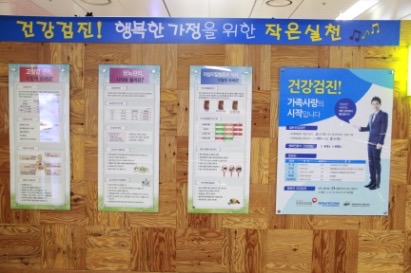 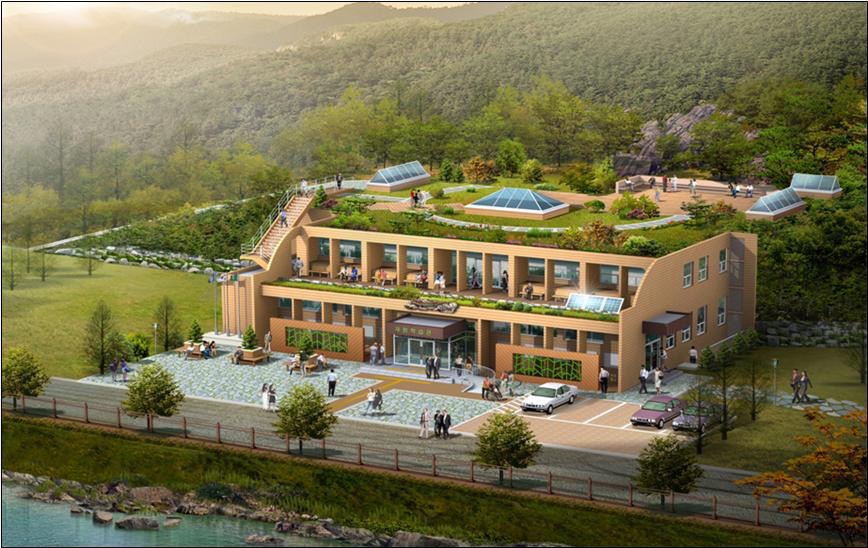 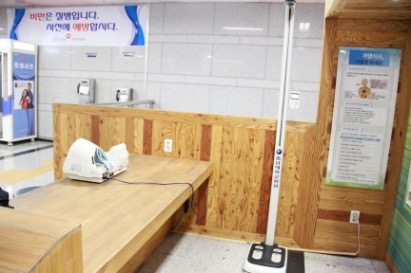 수통골 탐방객수 평균 월 40,000명
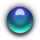 19
사업장
지역암센터
III. 추진내용
사업장 근로자에게 찾아가는 - 일일 홍보관 운영
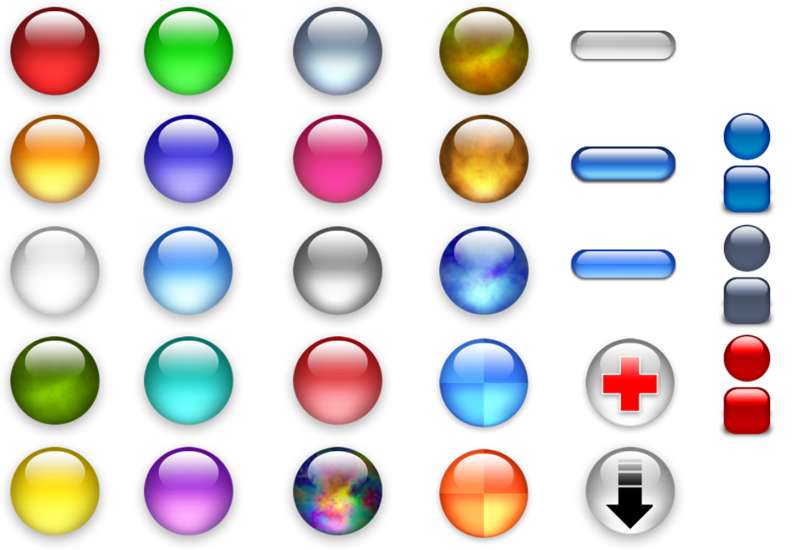 사업장 선정
건강부스 운영
건강(암)검진 홍보문
홍보용품 제공
국민건강보험공단
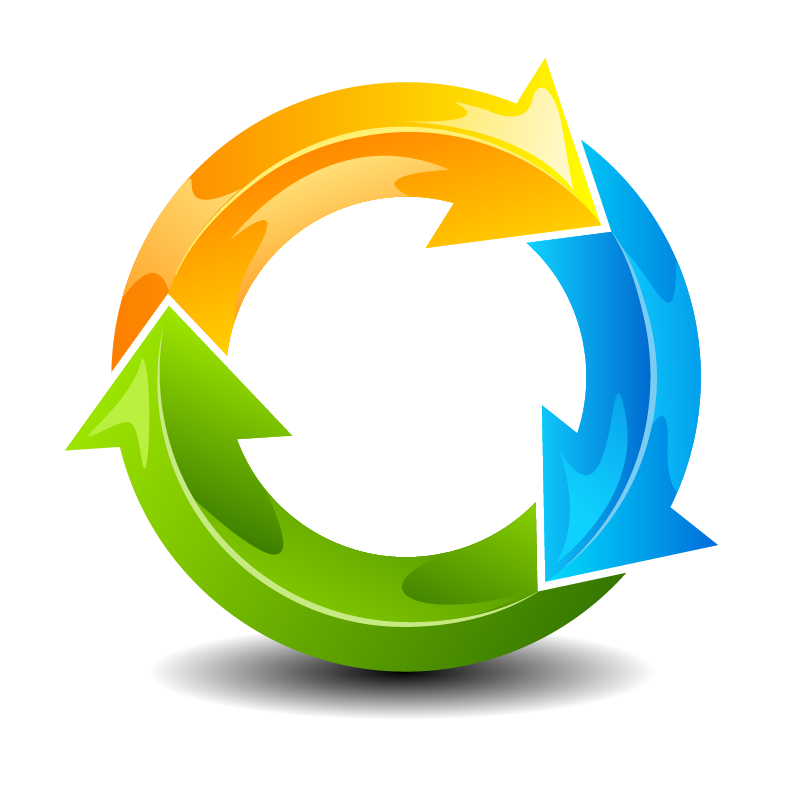 교육강사지원
암 홍보 판넬
암종 모형 전시 
암예방 실천지침서
교육장소 제공
근로자 모집
20
III. 추진내용
사업장 일일홍보관  운영 프로그램
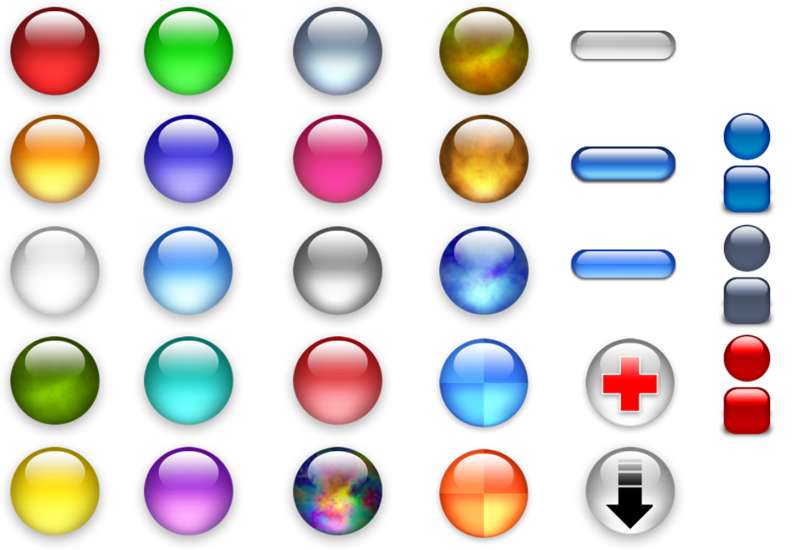 운영기간 : 2014. 5월 ~ 8월
운영 사업장 : 4개소 5회 실시, 근로자 1,010명 참석
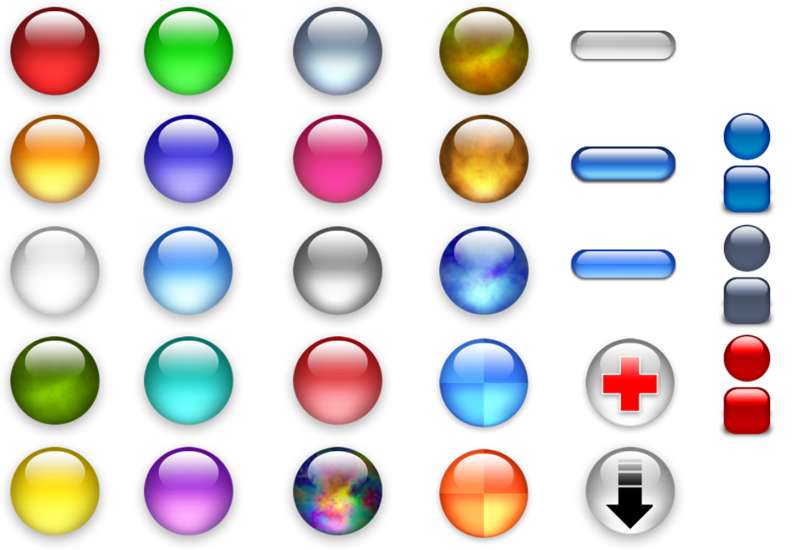 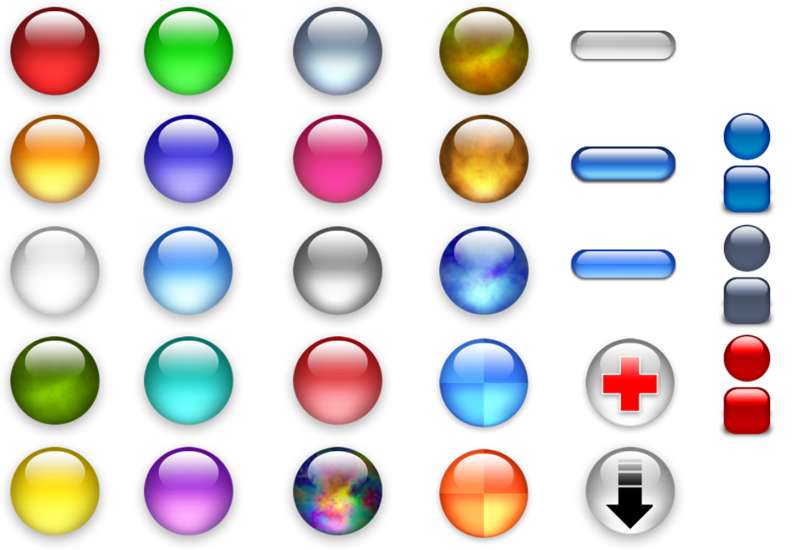 암검진홍보
조기암검진의 중요성
암예방 수칙
암예방 실천지침서
홍보용품
유방자가검진시기
암 증상
체성분 분석
결과 상담
암 홍보판넬 전시
암 모형전시
건강부스 운영
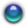 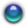 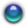 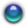 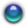 건강강좌
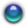 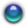 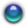 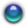 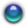 유방암
자가검진체험
암홍보관운영
21
IV. 추진성과
지역
직장가입자
피부양자
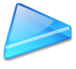 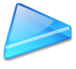 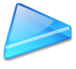 35.9%
33.8%
암검진 수검률 현황(‘14.10월말)
32.7%
28.3%
27.7%
26.5%
연중 수검 분위기 조성으로 지속적인 수검률 우위 점유
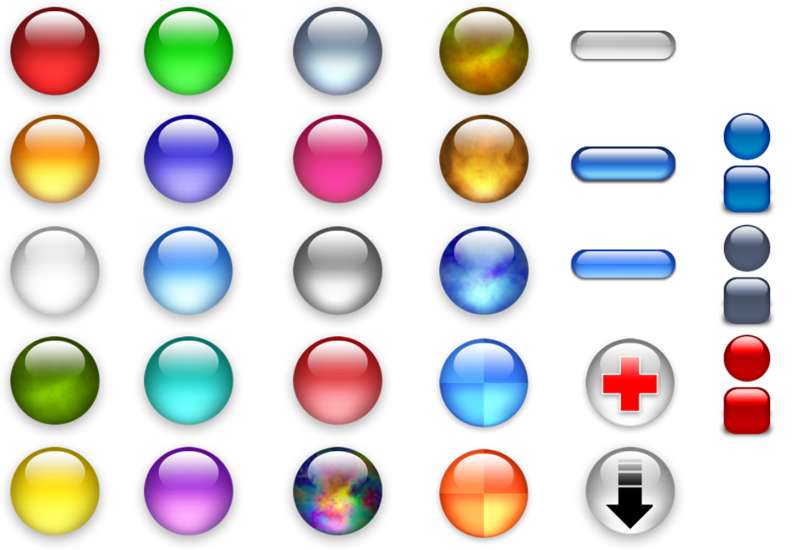 22
대전
전국
대전
전국
대전
전국
22
IV. 추진성과
직장가입자 암수검률 전국1위(6개지역본부 내)
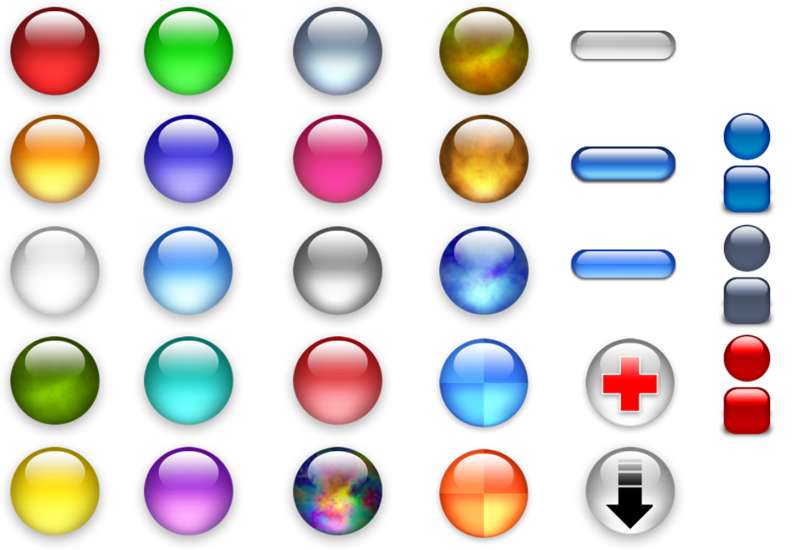 27.3%
32.7%
대전지역본부
대구지역본부
26.4%
광주지역본부
30.6%
서울지역본부
23
27.3%
26.8%
부산지역본부
경인지역본부
23
IV. 추진성과
34.2%
35.9%
피부양자 암수검률 전국2위(암검진=가족사랑 실천법 홍보)
대전지역본부
대구지역본부
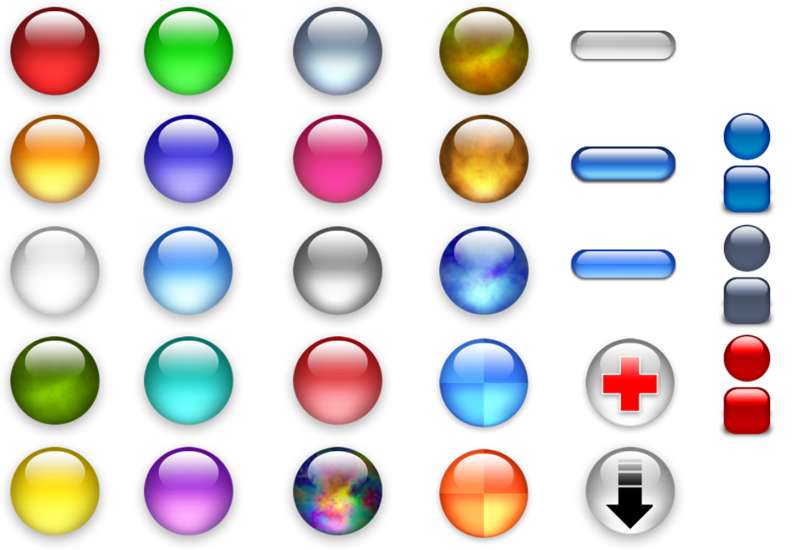 32.2%
광주지역본부
38.1%
서울지역본부
24
34.0%
33.6%
부산지역본부
경인지역본부
24
IV. 추진성과
26.9%
28.4%
지역가입자 암수검률 전국2위(다양한 홍보로 검진인식 제고)
대전지역본부
대구지역본부
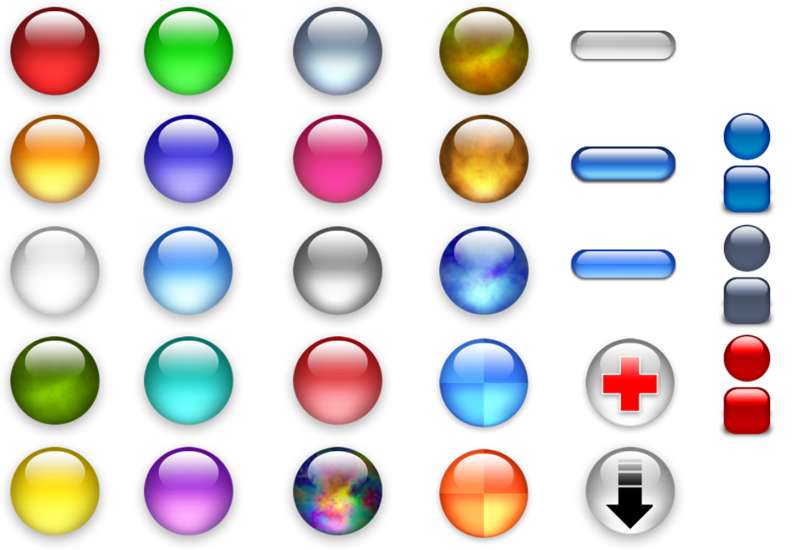 24.9%
광주지역본부
30.0%
서울지역본부
25
26.7%
부산지역본부
경인지역본부
25.5%
25
IV. 제언
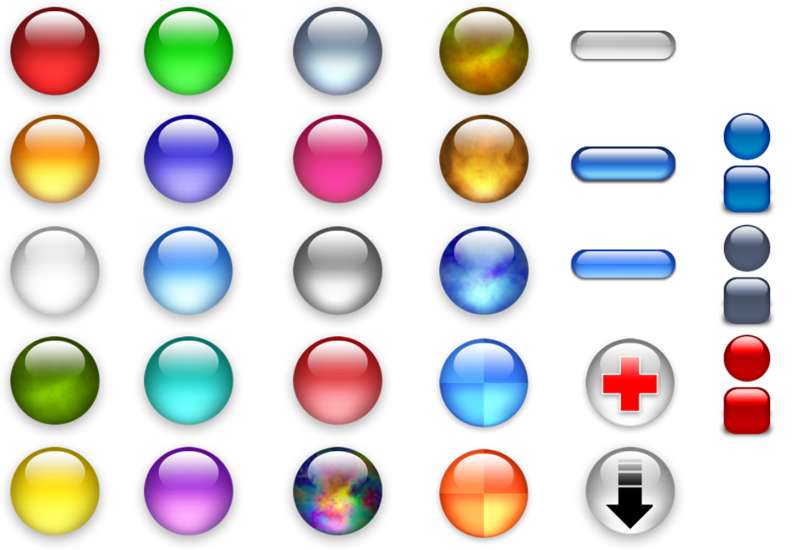 직장가입자 일반검진과 암검진의 주기 일원화
개인의 자율적인 건강관리 인식 제고

  개별 암검진 안내에 따른 홍보 비용 절감
암검진 의무조항 신설
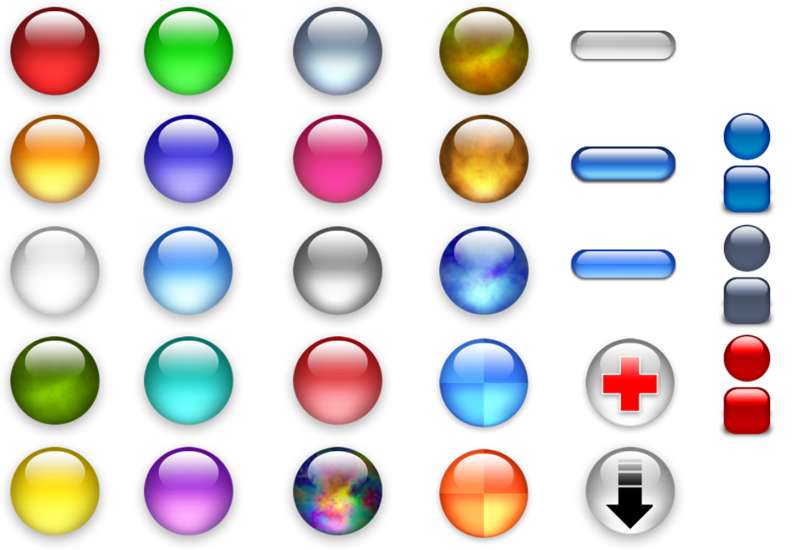 26
‘법적 제도화’로 고용주의 암검진에 대한 책임성 강화

  암검진 비용 전액 공단부담
직장가입자의 암검진 수검률 향상 기대
26
IV. 제언
암검진 시작 연령 하향 조정으로 조기검진의 실효성 확보
연령별, 개인별 검진 항목 조정으로 불필요한 검진 제외
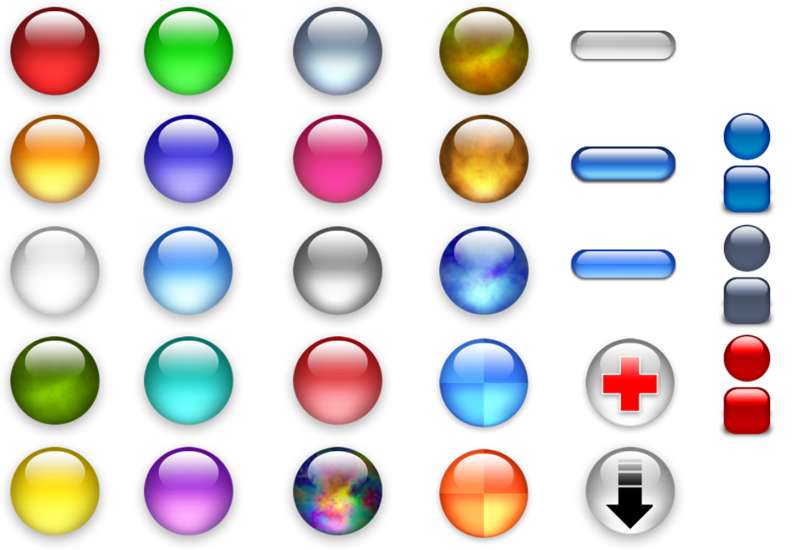 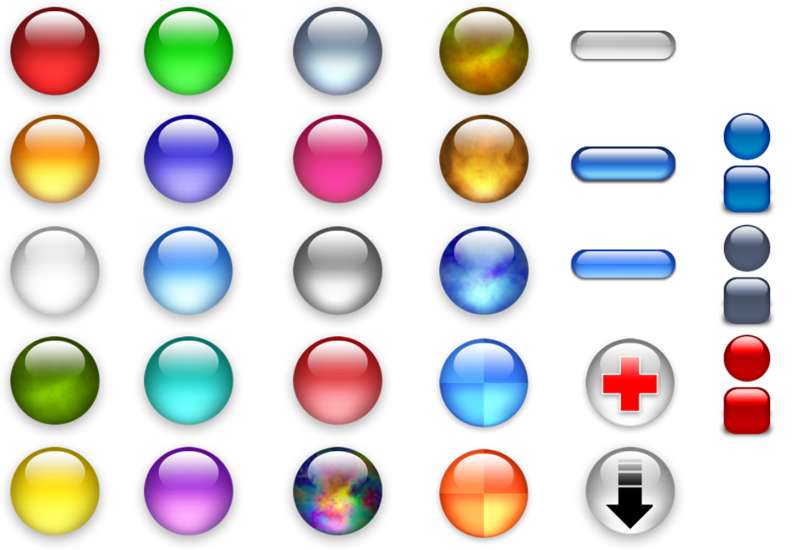 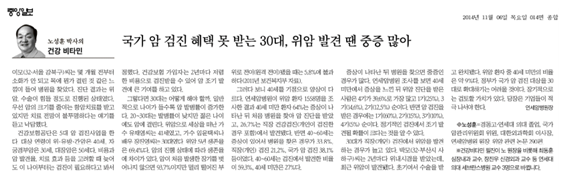 암환자 연령 하향 및 진료비 부담 과다로 생계위협 증가
27
암경험자 암검진 제외방안 강구
암 조기 발견으로 생존율 높이고, 경제적 지출 최소화
27
암
없는
건강한
대한민국
을 위하여
우리의
필요합니다!
노력
의지
가
과